Lung Abscess
Definition:
Lung Abscess is
Microbial infection causes suppurative necrosis of the lung parenchyma producing a cavity. Often communicate with large airways resulting in cough, expectoration of purulent sputum and AFL on imaging studies .
May be more than one cavity, but usually one is large and dominant .
Majority of cases due to anaerobic mouth bacterial and follow aspiration
 More common in pre-abx era with progression bacterial pneumonia +/- empyema
Necrotizing pneumonia:
often used to describe similar pathologic process with multiple small (<2cm) cavities in contiguous areas of the lung .
Classification
Duration of symptoms  prior to diagnosis;

   acute < 1month, 
   chronic > 1 month
Primary lung abscess or Secondary lung abscess;
Primary lung abscess:
 used when abscess develops in individuals prone to aspiration or in general good health
 80% of lung abscess  is primary (50% of these associated with putrid sputum)
Secondary lung abscess: 
obstructive airway neoplasm as a complication of intrathoracic surgery or systemic condition/treatment that compromises host immune defense mechanisms
Putrid lung abscess (foul odor of expectorated sputum)
Microbiology
Bacteria
Usually: mouthflora anaerobes,Most frequently isolated anaerobes:
     Peptostreptococcus, 
     Fusobacterium nucleatum,
     Prevotella melaningogenica

Less common:
 Staphylococcus aureus, . Streptococcus pyogenes, 
Pseudomonas  aeruginosa, Klebsiella pneumoniae  , 
Streptococcus pneumoniae 
gram-negative bacilli, such as E. coli , Haemophilus influenzae type B
Legionella,, Nocardia asteroides
Mycobacteria
M. tuberculosis, M. avium complex, 
M. kansasii, other mycobacteria
Fungi
Aspergillus spp., Histoplasma capsulatum,
 Pneumocystis carinii, Coccidioides immitis, 
Blastocystis hominis ,cryptococcus 
Parasites
Entamoeba histolytica, 
Paragonimus westermani, 
Strongyloides stercoralis (post-obstructive)
Noninfectious Causes
Neoplasms
    Primary lung cancer, metastatic carcinoma, lymphoma
Pulmonary infarction
    Due to bland embolus (may be secondarily infected in <5%)
Septic embolism
    Tricuspid endocarditis due to S. aureus and others 
    (typically with positive blood cultures), jugular venous septic phlebitis due to Fusobacterium necrophorum (Lemierre syndrome)
Noninfectious Causes
Vasculitis
    Wegener's granulomatosis, rheumatoid lung nodule
Airway disease
    Bullae, blebs, or cystic bronchiectasis (usually thin-walled)
Developmental
    Pulmonary sequestration
Other
   Sarcoidosis, transdiaphragmatic bowel herniation giving appearance 
    of cavity with airfluid level
Pathophysiology
Most occur as a complication of aspiration pneumonia and are 
    poly microbial due to anaerobic bacteria that are normal oral flora
    (bacteria of aspiration pneumonia nearly identical to bacteria 
     responsible for lung abscess)
Initial aspiration lung insult may be due to direct chemical injury from aspirated stomach acid or to areas of obstruction due to aspirated particulate matter (i.e. food)
Secondary bacterial infection then may occur.
If the bacterial inoculum is large/virulent or lung defense mechanisms (mucociliary apparatus,alveolar macrophages) compromised, infection can occur without prior insult to the lung .
studies of patients with known time of aspiration suggest that tissue necrosis with lung abscess formation takes at least 1 week and up to 2 weeks to develop.
Aspirated bacteria are carried by gravity to dependent portions of the lung. 
Due to bronchus/carina anatomy, occur most frequently in posterior segment of RUL then posterior segment of LUL and then the superior segments of RUL/LLL
1/3 develop empyema due to direct extension .
 Amebic lung abscess typically occurs in RLL due to direct extension of liver abscess through the diaphragm
:Risk Factors for lung abscess
Predisposition to aspiration
stroke, drugs, general anesthesia, dysphasia, respiratory muscle
    dysfunction, tooth extraction, mechanical interference with anatomic, physiologic barriers to aspiration  ,seizers .
 45% of health adults aspirate during sleep; 70% of patients with AMS aspirate
 1ml of saliva with > 109 live bacteria.

Poor dentition with gingivitis 
resulting in an unusually high density of oral anaerobic organism particular in gingival crevices .
Airway Obstruction
 Neoplasm: 50% of lung abscesses in patients >50 are associated with lung carcinoma (post-obstruction vs. necrotic tumor)
 Foreign bodies, extrinsic compression (enlarged lymph node
Patients with cell-mediated immunity (AIDS, transplant): 
    OI pathogens such as mycobacteria, Nocardia, Aspergillus, Rhodococccus 
Neutropenic patients: 
P. aeruginosa, S. aureus, fungi (Aspergillus, Zygomycetes)
Other processes:
bronchiectasis, 
  secondary infection from bland pulmonary infarction/PE, 
  septic emboli from TV endocarditis 
        (involve multiple, noncontiguous areas of the lung), 
  suppurative phlebitis
Lemierre syndrome:

  septic phlebitis of the neck (Fusobacterium) with embolic infection  in  the lung may complicate oropharyngeal infection (peritonsillar abscess)
Clinical features
Symptoms
The onset may be abrupt or gradual.
Symptoms include fever, sweating, cough and chest pain simulating pneumonia.
The cough is often non productive at first or may produce mucoid or mucopurulent expectorate from bronchial inflammation close to the abscess area and sometimes there is blood streaking.
There is an expectoration of foul-smelling brown or gray sputum (in anaerobic organisms) or green or yellow sputum
If this happens suddenly in large quantities, this denotes a rupture of the abscess cavity into the bronchus and blood streaking is common.
Pleuritic chest pain, especially with coughing is common because the abscess is near to the pleura.
Weight loss, anaemia, and clubbing or pulmonary osteo arthropathy appear when the abscess becomes chronic (8-12 weeks after onset).
Signs
May be minimal. Consolidation due to pneumonia surrounding the abscess is the most frequent finding.
Inspiratory rales and pleural rub may be heard.
Rarely the amphoric or cavernous breath sounds are heard
Rupture into the pleural space produces signs of effusion or hydro pneumothorax.
Digital clubbing may develop rapidly.
Amebic lung abscess
Patients who develop an amebic lung abscess often have symptoms associated with a liver abscess.
These may include right upper quadrant pain and fever.
After perforation of the liver abscess into the lung, the patient may develop a cough and expectorate a chocolate or anchovy paste–like sputum that has no odor.
B) Radiological diagnosis
Lung abscesses as a result of aspiration most frequently
    occur in the posterior segments of the upper lobes or the
    superior segments of the lower lobes.
A dense shadow is the initial finding before rupture.
Later this opacity develops a cavity with fluid level. may have smooth and regular walls.
Chest films may also reveal associated primary lesions, 
      e.g., a bronchogenic carcinoma.
malignant abcess shows eccenteric cavitation with thick rough irregular walls.
Low-attenuation central region and rim enhancement on 
      CT scan
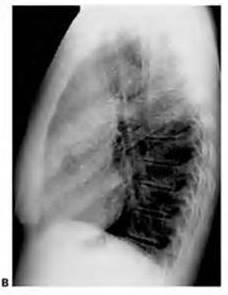 PA  and lateral view show  Rt  upper lobe consolidation
Contrast-enhanced (CT) scan demonstrates large focal area of decreased attenuation with rim enhancement (arrow) characteristic of lung abscess.
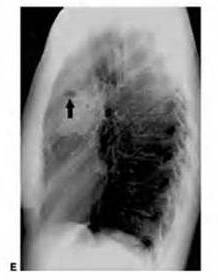 PA and lateral  chest radiographs 3 weeks later show decreased size of lung abscess and development of cavitation with fluid level . The patient was a 43-year-old woman with lung abscess secondary to Haemophilus  infection
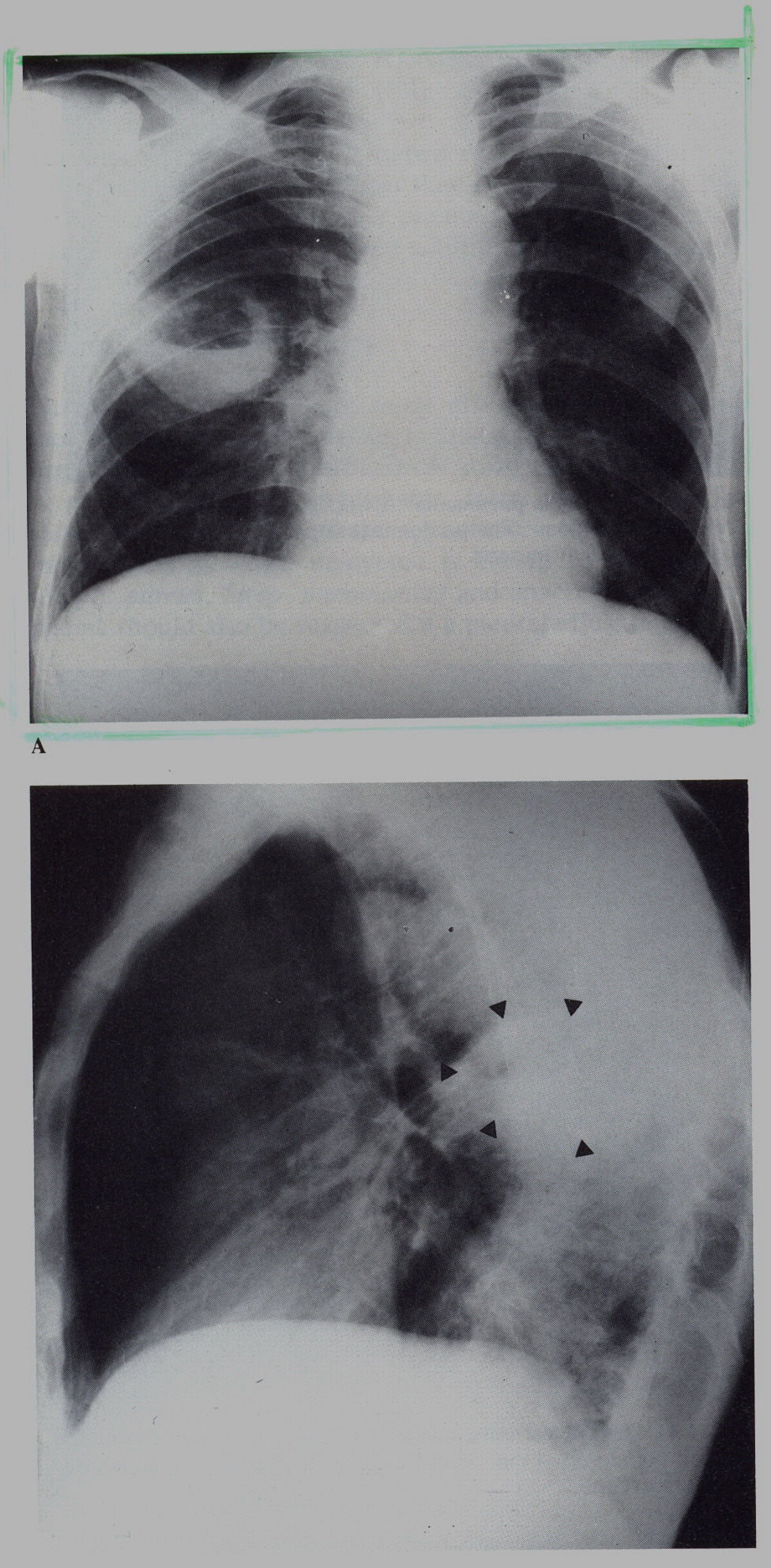 A cavity with an air fluid level at apical segment of upper lobe of right lung due to lung abscess.
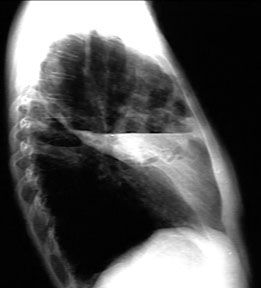 Pneumococcal pneumonia complicated by lung necrosis
 and abscess formation.
A lateral chest radiograph shows air-fluid level characteristic of lung abscess.
A 54-year-old patient developed cough with foul-smelling sputum production. A chest radiograph shows lung abscess in the left lower lobe, superior segment.
Ultrasonography
Peripheral lung abscesses with pleural contact or included inside 
    a  lung consolidation aredetectable using lung ultrasonography
Lung abscess appears as a rounded hypoechoic lesion with 
     an outer margin.
If a cavity is present, additional nondependent hyperechoic signs
     are generated by the gas-tissue interface.
Procedures
Diagnostic material uncontaminated by bacteria colonizing the upper airway may be obtained for anaerobic culture from the following:
Blood culture
Transtracheal aspirate
Pleural fluid (if empyema present)
Transthoracic pulmonary aspirate
Surgical specimens
Fiberoptic bronchoscopy with protected brush
Bronchoalveolar lavage with quantitative cultures
Expectorated sputum and other methods of sampling the upper airway do not yield useful results for anaerobic culture because the oral cavity is extensively colonized with anaerobes.
Blood cultures are infrequently positive in patients with lung abscess.
Flexible fiberoptic bronchoscopy is performed to exclude bronchogenic carcinoma whenever bronchial obstruction is suspected.
Laboratory Studies
complete white blood cell count with differential may reveal leukocytosis.
Gram stain, culture, and sensitivity.
If tuberculosis is suspected, ZeilNelsen and mycobacterial culture is requested.
Routine investigations: 
    e.g  blood glucose , liver functions tests , renal functions test, electrolytes
Complications of lung abscess
Rupture into pleural space causing empyema
 Pleural fibrosis
 Trapped lung
 Respiratory failure
 Bronchopleural fistula
 Pleural cutaneous fistula
In a patient with coexisting empyema and lung abscess, 
draining the empyema while continuing prolonged antibiotic therapy is often necessary.
Prognosis
The prognosis for lung abscess following antibiotic treatment is generally favorable. Over 90% of lung abscesses are cured with medical management alone, unless caused by bronchial obstruction secondary to carcinoma.
Differential diagnosis
Cavitating lung cancer
  Localized empyema
  Infected bulla containing a fluid level
  Infected congenital pulmonary lesion,
         such as bronchogenic cyst or sequestration
  Pulmonary hematoma
  Cavitating pneumoconiosis
  Hiatus hernia
  Lung parasites (eg, hydatid cyst, Paragonimus infection)
  Actinomycosis
  Wegener granulomatosis and other vasculitides
  Cavitating lung infarcts
  Cavitating sarcoidosis
Treatment
Treatment of lung abscess is guided by the available microbiology and knowledge of the underlying or associated conditions. 
No treatment recommendations have been issued by major societies specifically for lung abscess;
Antibiotic therapy
Anaerobic lung infection
Clindamycin is the treatment of choice ..
Several anaerobes may produce beta-lactamase , develop resistance to penicillin.
Flagyl as monotherapy is inferior to clindamycin as it is not active against micro aerophilic streptococci and anaerobic cocci that are common constituents of anaerobic lung infection (which are sensitive to Penicillin).
Can combine Penicillin + Flagyl
Other options: carbopenems, quionlones with good anaerobic activity (Moxiflox, Gatiflox)
In hospitalized patients who have aspirated and developed a lung abscess
antibiotic therapy should include coverage against S aureus and Enterobacter and Pseudomonas species.
Duration of therapy
Although the duration of therapy is not well established, 
    most clinicians generally prescribe antibiotic therapy for 4-6 weeks. 
 Expert opinion suggests that antibiotic treatment should be continued until 
     the chest radiograph has shown either the resolution of lung abscess or the
     presence of a small stable lesion. 
 The risk of relapse exists with a shorter antibiotic regimen.
Response to therapy
Clinical improvement, with improvement of fever, within 3-4 days after 
       initiating the antibiotic therapy.
  Defervescence is expected in 7-10 days
. Persistent fever beyond this time indicates therapeutic failure, and these 
       patients should undergo further diagnostic studies to determine the cause 
       of failure.
Causes of delayed response to antibiotics
lung infarction
cavitating neoplasm,
bronchial obstruction with a foreign body
The infection of a preexisting sequestration, cyst, or bulla
Large cavity size (  > 6 cm in diameter) usually requires prolonged therapy..
Because empyema with an air-fluid level could be mistaken for parenchymal abscess, a CT scan may be used to differentiate this process from lung abscess
Bronchoscopy
No advantage of bronchscopic/postural drainage compared to antibiotics
Reserve for patients who do not respond
Endoscopic drainage is considered if an airway connection to the cavity can be demonstrated.
Indications for early bronchoscopy
underlying malignancy
lack of aspiration risk
edentulous patients
age >50 with long smoking history
lack of systemic symptoms
Surgical intervention
Surgery is  rarely required for patients with uncomplicated lung abscess
       The usual indications for surgery are
           -- failure to respond to medical management, 
           -- suspected neoplasm, or 
           -- congenital lung malformation. 

 When conventional therapy fails, either percutaneous catheter drainage 
         or surgical resection is usually considered.


 The surgical procedure performed is either lobectomy or pneumonectomy

 Consider lobectomy / pneumonectomry with large cavities (>8cm),
    resistant organisms lik Pseudomonas, obstructing neoplasm, 
    massive hemorrhage 
.
o
o
o
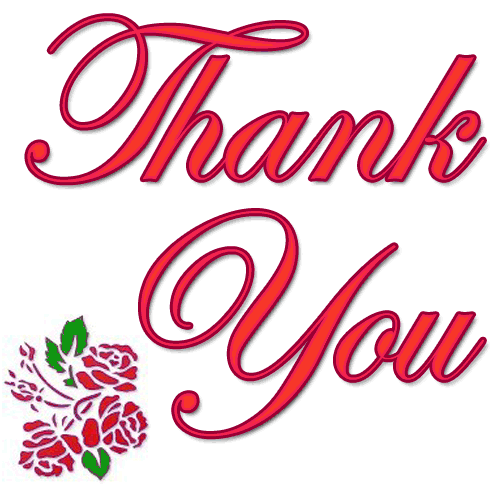